Auction Format and Fiscal Terms
New York Task Force Meeting
April 28, 2016
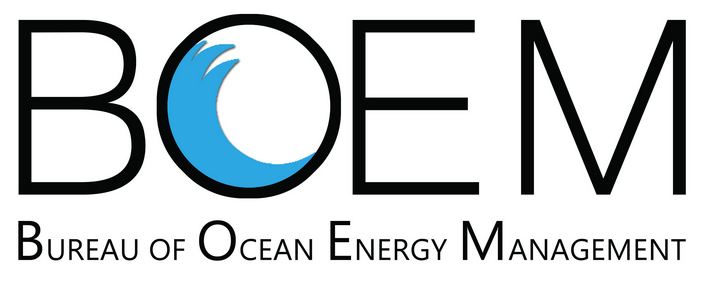 1
Auction Overview
2
[Speaker Notes: Harmful bidding practices could include “bid sniping”.]
Bid Deposit and Minimum Bid
Bidding will start at $162,260
$450,000 is required in advance of the auction
3
Round Structure
4
Asking Prices
5
[Speaker Notes: BOEM is the Auction Manager

Minimum bid is proposed in PSN – later finalized in FSN]
Auction Example
6
Auction Example
7
Auction Example
8
Auction Example
9
Auction Example
10
Auction Example
11
Auction Example
12
Auction Example
13
Auction Example
14
Auction Example
15
Auction Example
16
Auction Example
17
Post-Auction Review
Following the auction, BOEM will announce the provisional winner
In accordance with the Act at 43 U.S.C. 1337(c), and before the acceptance of bids and the issuance of leases, BOEM will:
“allow the Attorney General, in consultation with the Federal Trade Commission, 30 days to review the results of the lease sale.”
18
Fiscal Terms
Fiscal Terms
First year’s payment due within 45 days of lessee receiving lease
Subsequent payments due on lease anniversary on portion of lease not authorized for commercial operations


Initial payment due upon approval of the COP
Subsequent payments due annually thereafter until lease terminates
Annual Rent
Annual Project Easement Rent
Fiscal Terms
Initial fee due within 45 days of commercial operations
Subsequent payments due annually thereafter until commercial operations cease



Prior to lease issuance the Lessee must provide assurance for initial financial obligations on the lease
Annual Operating Fee
Financial Assurance Requirements
21
[Speaker Notes: Operating fee: subsequent payments due annually thereafter until commercial operations cease]
Payment Formula = Leased Acreage * $3/acre
Annual Rent Payment
Subsequent rent payments would reflect any adjustments for relinquished acreage or phased development at the time a payment is due
Last rent payment prior to the start of commercial operations will not be pro-rated
Annual Project Easement Rent
Payment = $70 per statute mile * statute miles in 200-foot wide transmission easement, and greater of $5/acre or $450 for any additional easement required, per year
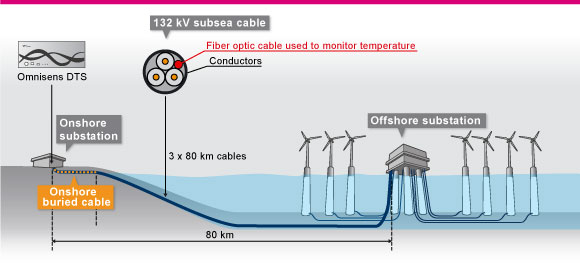 [Speaker Notes: Last annual project easement rent payment prior to lease termination will not be pro-rated]
Annual Operating Fee
Formula is based on the anticipated annual power output, valued at the preceding year’s regional wholesale power price, multiplied by an operating fee rate
Annual Operating Fee
Nameplate capacity is the planned available capacity measured in megawatts (MW)
Based on COP to reflect installation, repowering, and decommissioning activities on the lease
Generation at continuous full power operation (MWh)
25
Annual Operating Fee
The capacity factor is the share of anticipated generation relative to its generation at continuous full power operation
Value is set to 0.4 for the first 6 years of commercial operations
Value is adjusted in 5-year intervals thereafter to reflect actual metered generation over the preceding five years
Anticipated Annual Power Output (MWh)
26
Annual Operating Fee
Power price is determined at the time each payment is due based on the latest available regional wholesale spot price ($/MWh) as reported by FERC, adjusted for inflation
Estimated Market Value [$]
27
[Speaker Notes: Spot price at the VACAR hub of the Southeastern Electric Reliability Council (http://www.ferc.gov/market-oversight/mkt-electric/southeast.asp)
Part of NC also falls under Mid-Atlantic (PJM West hub): http://www.ferc.gov/market-oversight/mkt-electric/pjm.asp]
Annual Operating Fee
Operating fee rate is the share of the estimated market value of the power produced payable to the lessor
The operating fee rate is 0.02 through the life of the commercial operations on the lease
28
Annual Operating Fee Example:500 MW project
29
Financial Assurance
Additional assurance required to cover all decommissioning, operating fees, and other obligations as the lease progresses
Prior to approval of a SAP
Prior to approval of a COP
Commencement of installation of commercial facilities
Past due payment amounts or any other monetary obligations
Adjustments to financial assurance amounts
$100,000 initial financial assurance due prior to lease issuance in the form of a bond or other approved form
Questions and Comments
Key Items for Discussion
Auction format – nonmonetary factors?
Wholesale power price index - NYC Zone J (NYISO) electric region?
Minimum bid - $2/acre
Task Force Input on the draft PSN due COB May 5, 2016 – Please send to erin.trager@boem.gov
32
Questions and Comments
Contact:

Wright Frank
Wright.Frank@boem.gov

Bill Anderson
william.anderson@boem.gov
Extra Slides
34
Historical Auction Results
35
[Speaker Notes: However, where only two of four areas sold in the auction, the actual leased acreage is significantly less: 354,409 acres]
Virginia AuctionSeptember 4, 2013
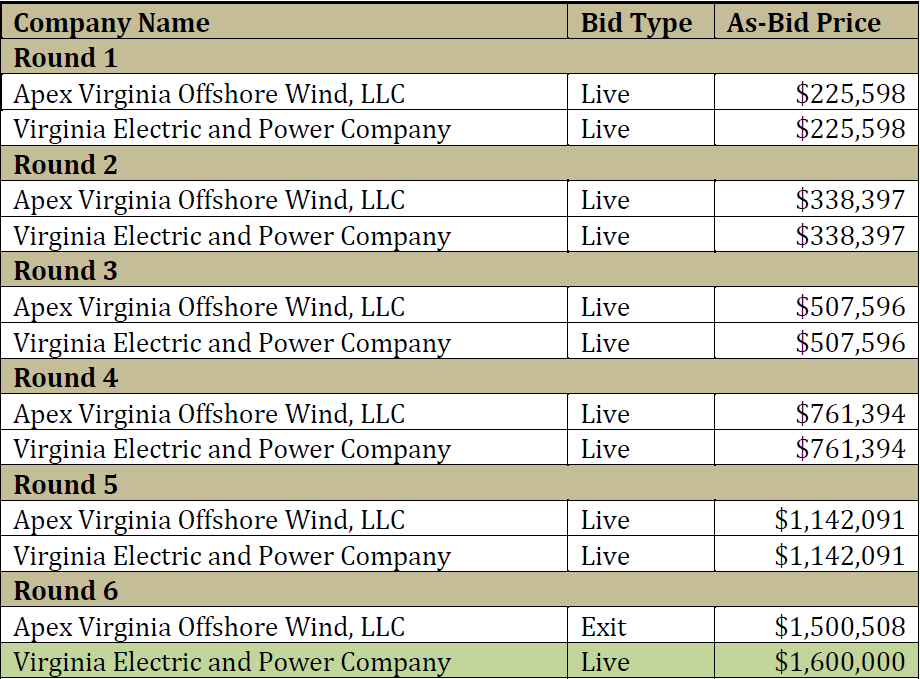 36
Rhode Island – Massachusetts AuctionJuly 31, 2013
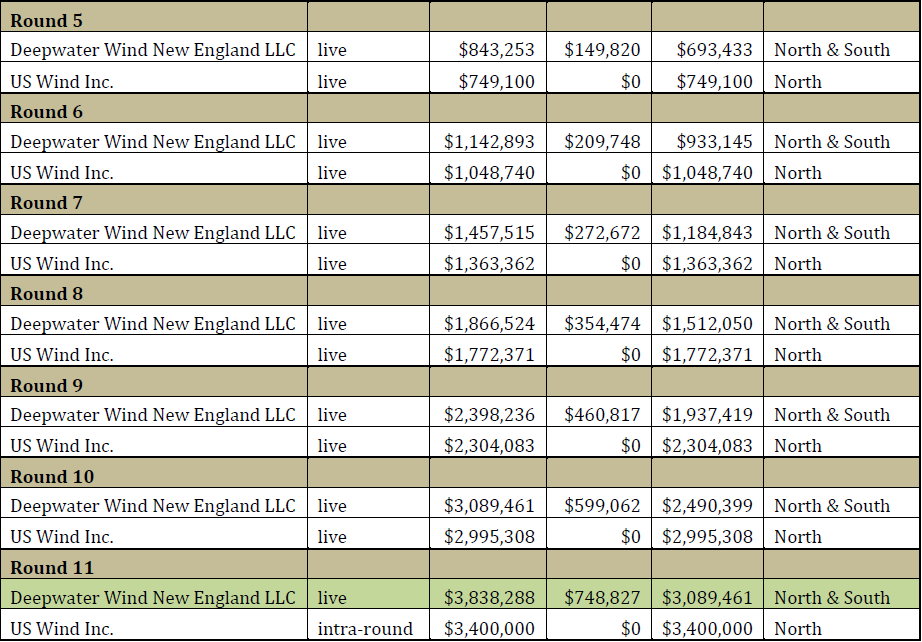 37
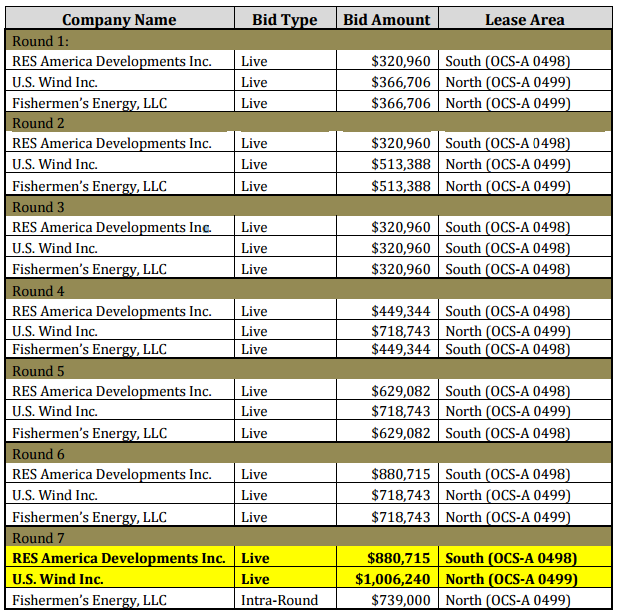 New JerseyNovember 9, 2015
38